<Case1>
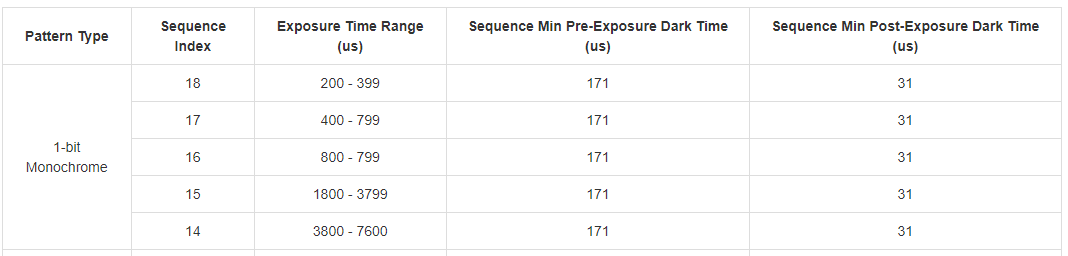 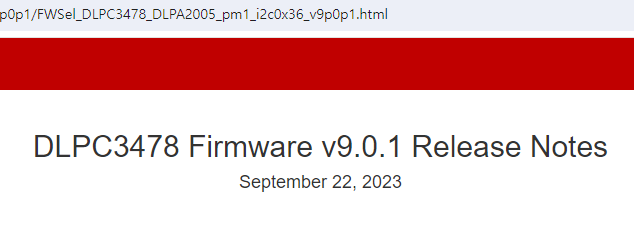 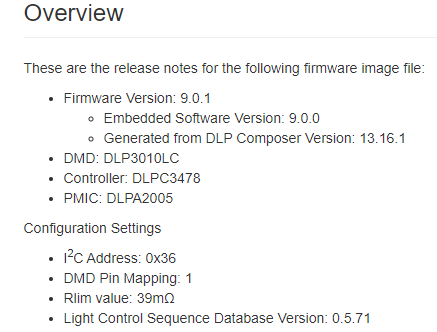 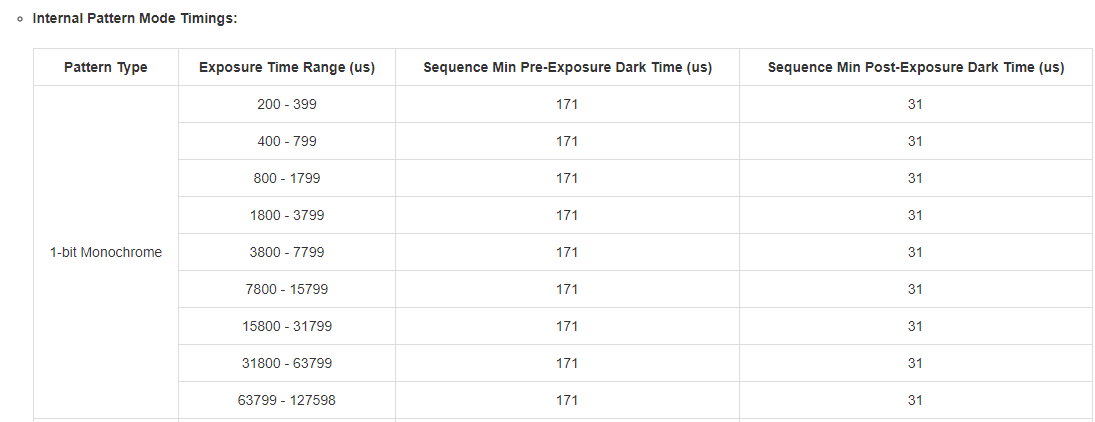 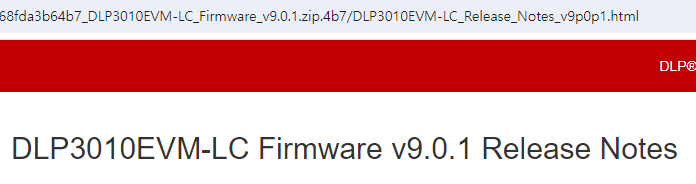 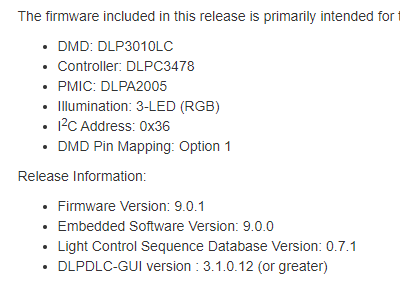 <Case2>